Local hydroclimate drives differential warming rates between regular summer days and extreme hot days in the Northern Hemisphere
Scientific Achievement
The warming rate of Northern Hemisphere summer hot extremes against the mean is examined.
Significance and Impact
Extreme temperatures warm slower than the local mean in arid, semi-arid, and moist regions and faster than the mean in dry-subhumid regions. The local hydroclimate mainly drives relative warming rates.
Research Details
The temperatures are analyzed in ERA5 reanalysis and CESM1-LE simulations using the generalized extreme value distribution framework.  
Trends in surface fluxes are used to explain trends in the mean and extreme temperatures.
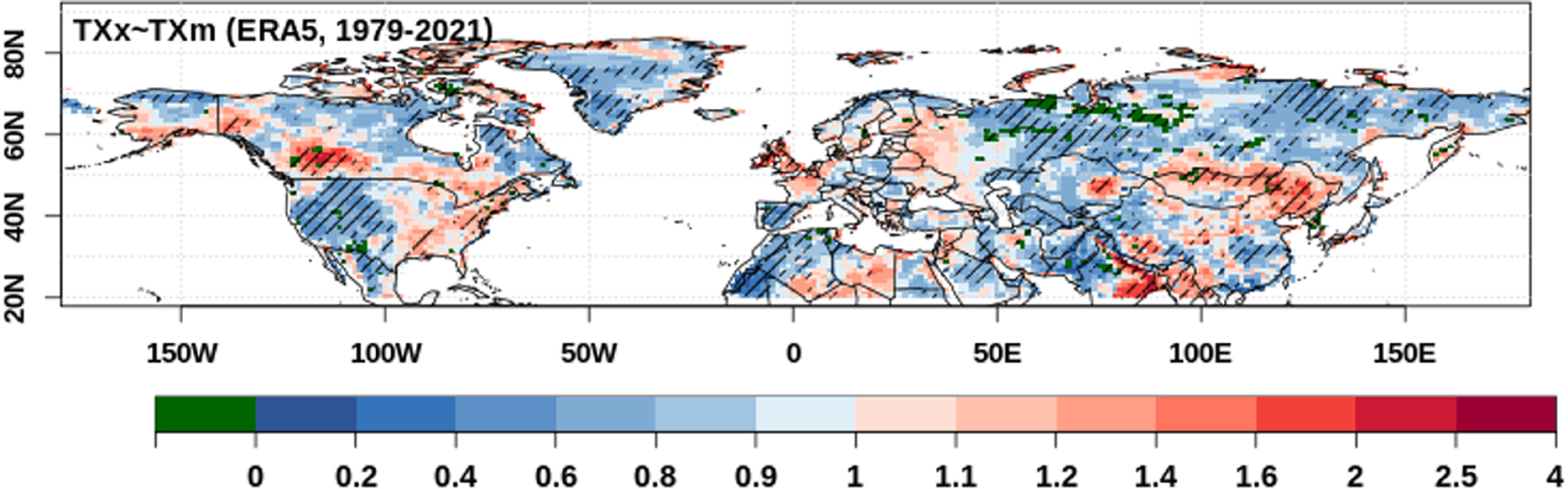 Regression of the location parameter of TXx on the local TXm in ERA5. The red (blue) colors show grid points where per °C positive change in TXx is bigger (smaller) than the per °C positive change in the local TXm over 1979–2021. Green shading shows regions where per °C change in TXx is negative for per °C  positive change in the local TXm. The hatching shows grid points where the regression parameter is significant at 5%. Unit: °C/ °C
TXx: summer maximum value of daily maximum temperature. TXm: summer mean daily maximum temperature.
Srivastava, A. K., Wehner, M., Bonfils, C., Ullrich, P. A., & Risser, M. (2024). Local hydroclimate drives differential warming rates between regular summer days and extreme hot days in the Northern Hemisphere. Weather and Climate Extremes, 45, 100709. doi: 10.1016/j.wace.2024.100709
Work was performed at the University of California, Davis.
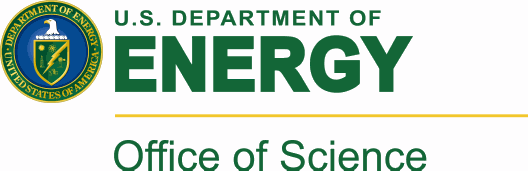 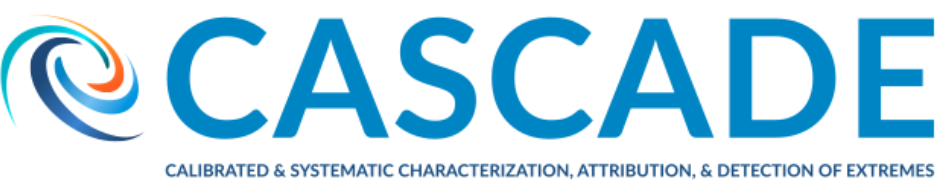 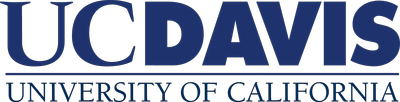 1
[Speaker Notes: Summertime temperature extremes are rising at a rate different from the local mean. Extreme temperatures are rising slower than the local mean in the hyper-arid, arid, semi-arid, and moist regions. Whereas extremes are rising faster than the means in dry-subhumid regions. This research shows that the local hydroclimate drives the relative warming of extreme temperatures. This work also shows that the climate models are consistent with the observations in simulating the relative warming of extremes in the Northern Hemisphere. The warming is persistent (although less intense) in future climate projections over a future warming period. 

Researchers: Abhishekh Srivastava (UC Davis), Michael Wehner (LBNL), Celine Bonfils (LLNL), Paul Aaron Ullrich (UC Davis, LLNL), Mark Risser (LBNL).

Acknowledgment from the paper: This research was supported by the Office of Science, Office of Biological and Environmental Research of the US Department of Energy under contract no. DE-AC02-05CH11231 for the CASCADE Scientific Focus (funded by the Regional and Global Model Analysis Program area within the Earth and Environmental Systems Modeling Program). The work of C.B. and P.A.U. is supported by the “PCMDI: An Earth System Model Evaluation Project” Science Focus Area (SFA) funded through the Regional and Global Climate Modeling Program of the Office of Science at the DOE, and is performed under the auspices of the U.S. Department of Energy by Lawrence Livermore National Laboratory under contract DE-AC52-07NA27344.]